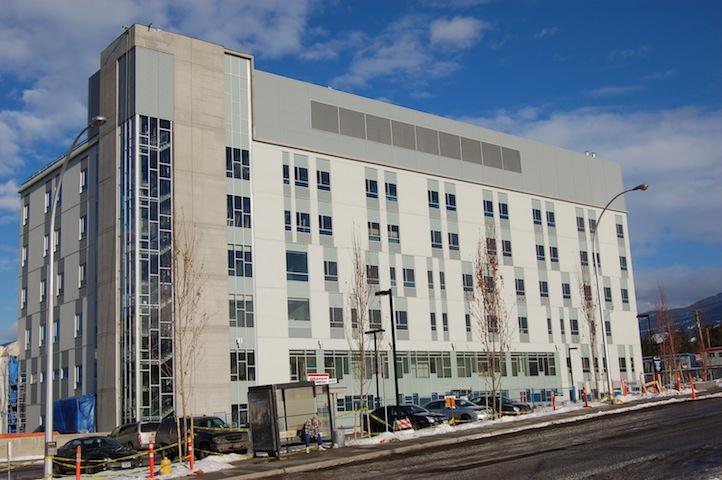 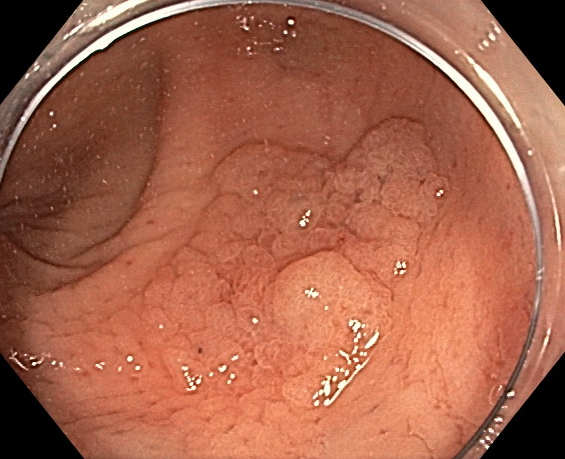 Improving the Management and Outcomes of Complex Non-Pedunculated Colorectal Polyps at a Regional Hospital in British Columbia
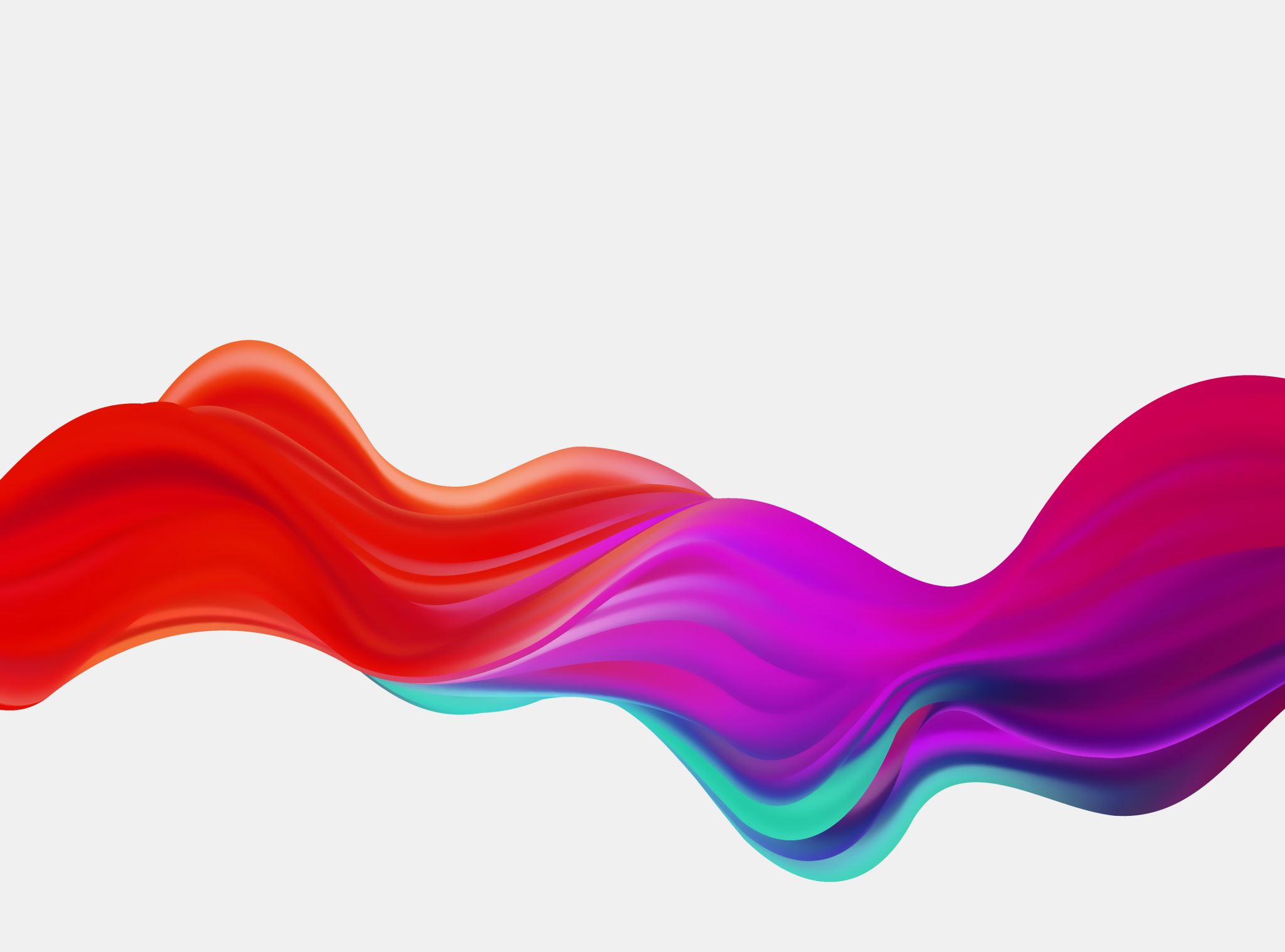 Lina Cadili, Michael Horkoff, Scott Ainslie, Brian Chai, Jeffrey S. Demetrick, Karl Langer, Kevin Wiseman, Hamish Hwang

British Columbia Surgical Society Annual Spring Meeting
May 5, 2023
Disclosure
We have no conflicts of interests or financial disclosures.
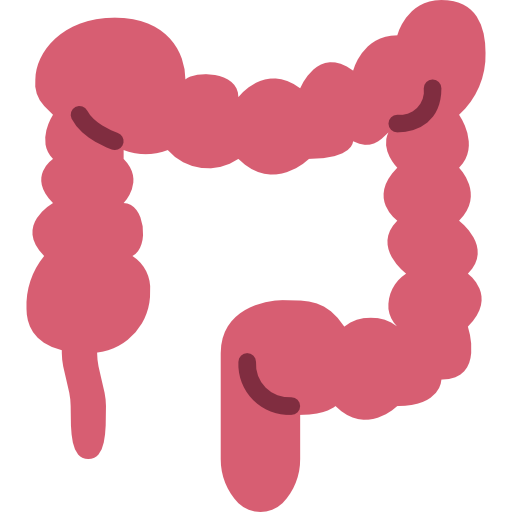 Background
Colon cancer represents 11% of all cancer-related deaths in Canada
Deaths from colorectal cancer reduced by disrupting the adenoma-carcinoma sequence by detecting and removing polyps
Effectiveness of screening dependent on the ability to carry out polypectomy
Some polyps pose significant technical challenges 
Size
Location
Morphology.
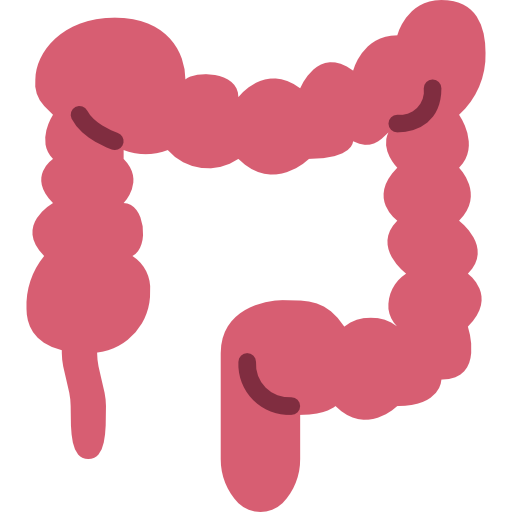 Objective
To review the management and outcomes of complex non-pedunculated colorectal polyps before and after the implementation of a protocol for these polyps at VJH.
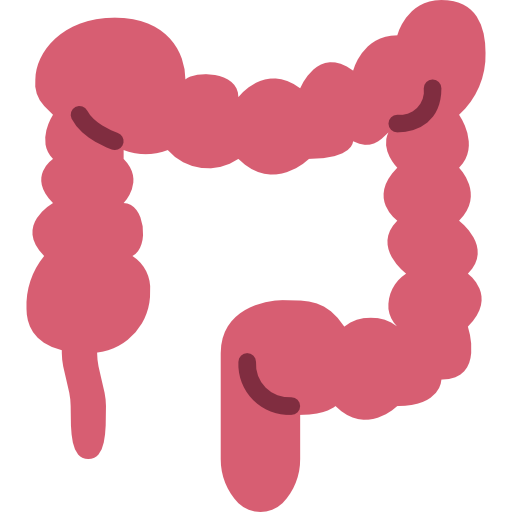 Methods
Standardized protocol
Based on Cancer Care Ontario Regional-Level Guidance on the Management of Complex Polyps
Complex polyp defined as sessile polyps >2cm
Initiated at VJH October 2021
Multidisciplinary review for every complex polyp
Standardized documentation and management guidelines 
Six general surgeons and one gastroenterologist performed all colonoscopies and EMR polypectomies at VJH
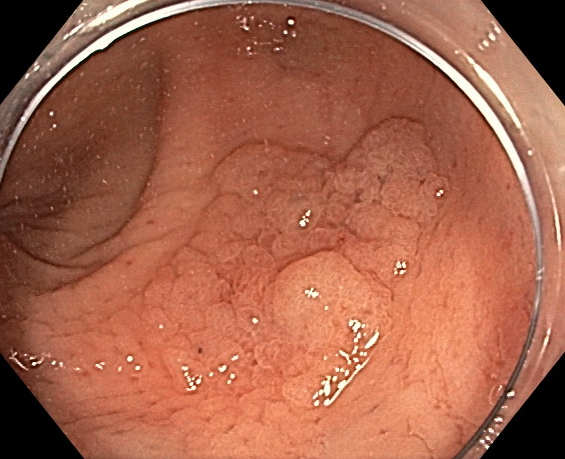 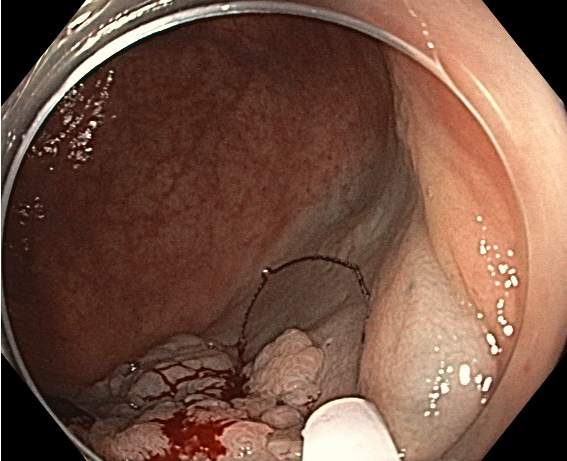 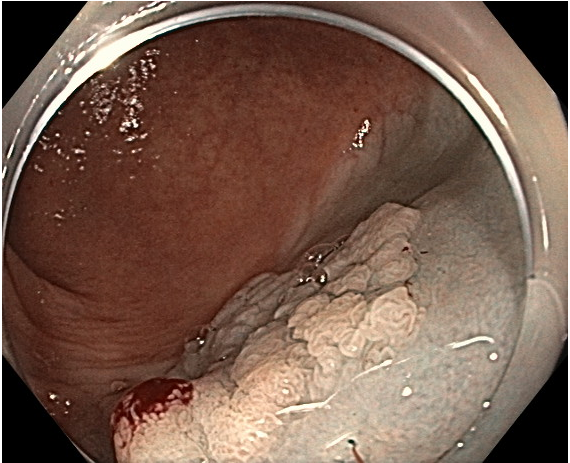 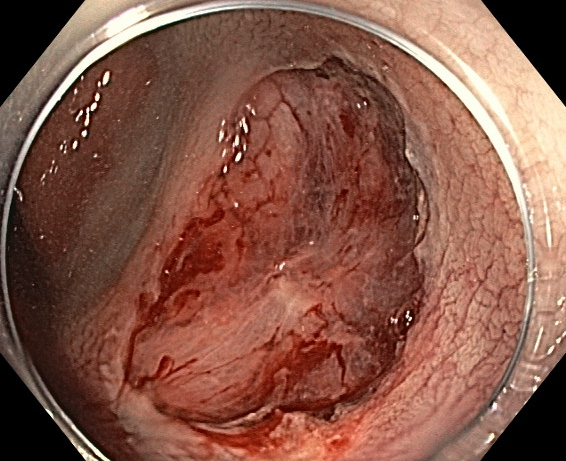 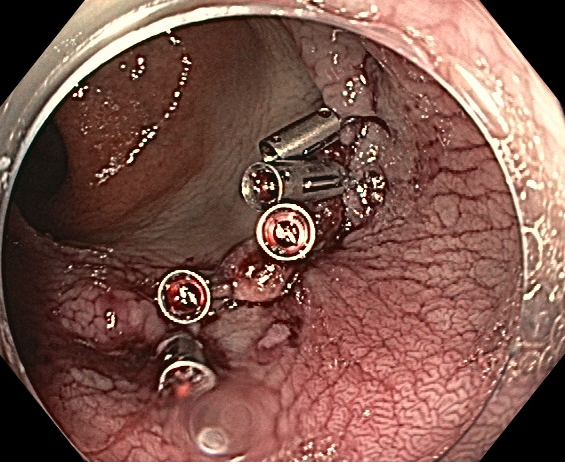 Methods
Results
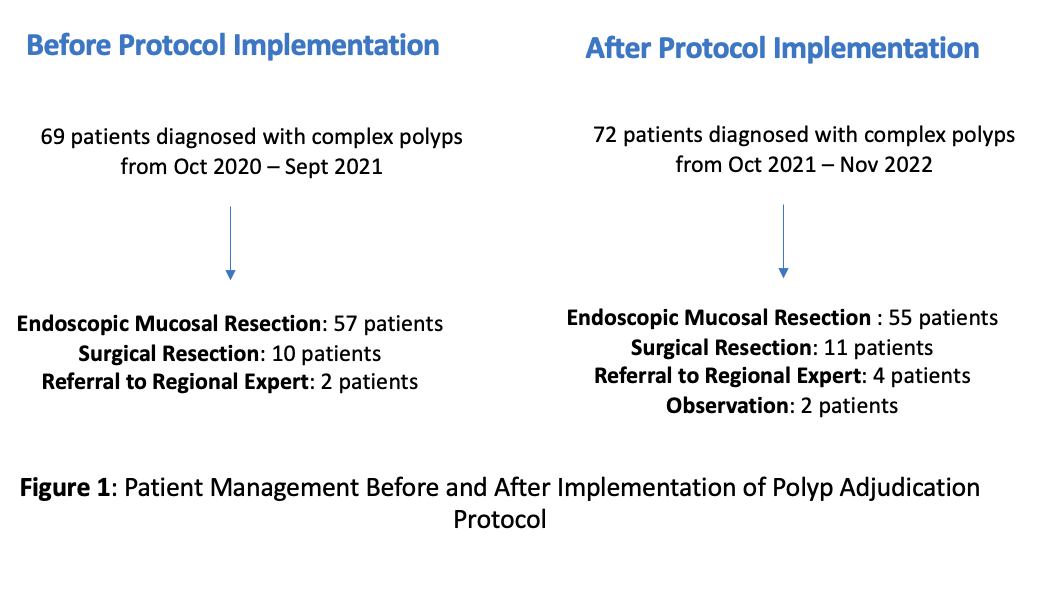 Documentation
Management
ManagementPolyps >3cm
[Speaker Notes: worth pointing out surgery showed a trend downwards (good)Also should clarify EMR at index colonoscopy vs EMR at dedicated 1 hour slot. The 3 observation patients were I believe not candidates for surgery or EMR after MDC discussion.]
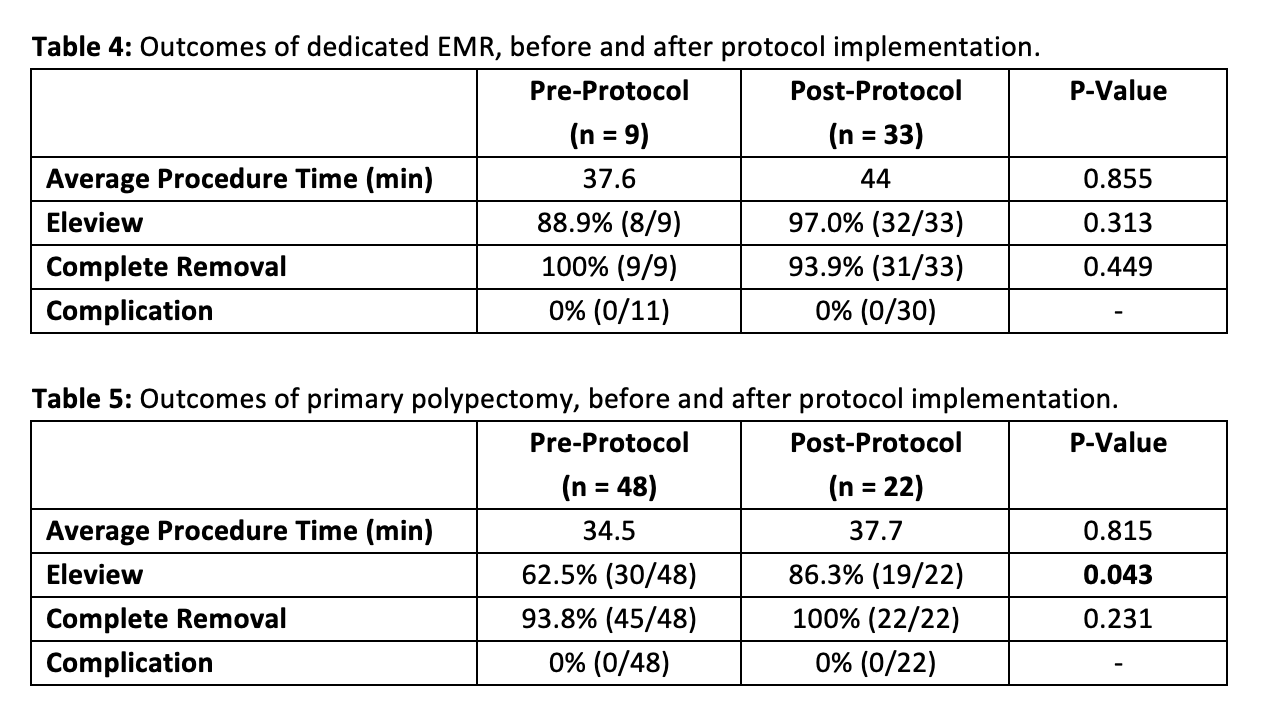 [Speaker Notes: At our center, piecemeal injection-assisted EMR (with Eleview) is the most commonly used technique. We found no complications among our study cohort; thus, this technique is safe at our community hospital.]
Outcomes: Polyp recurrences
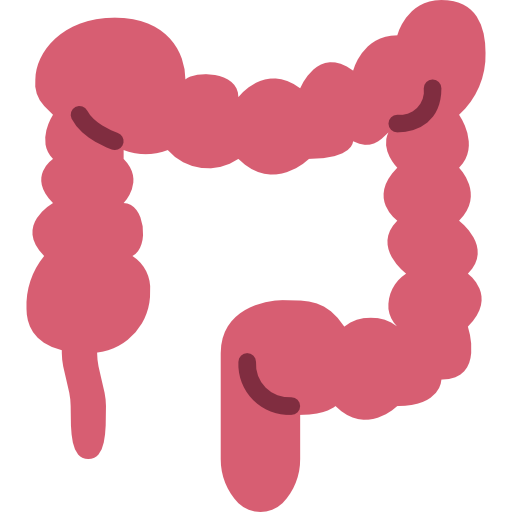 Discussion/Conclusion
After protocol introduced
Improvement in documentation
Increased patients reviewed at multidisciplinary conference
Increased complex polypectomies performed at dedicated colonoscopy with specific consent
Decreased trend in patients with polyps over 3cm needing surgery
Decreased recurrences
No complications
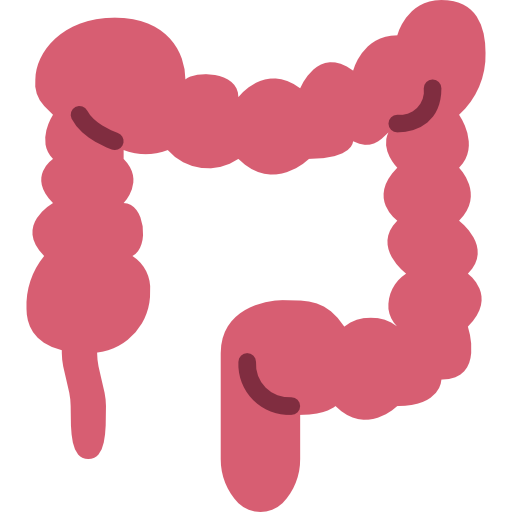 Discussion/Conclusion
Limitations
observational, retrospective, small sample size, incomplete recurrence data
Future directions 
All endoscopists given their individual results to reflect on 
An audit to ensure that documentation and management continue to improve
Follow up project to include polyp pit pattern description (NICE and JNET) into reporting and management.
[Speaker Notes: Technically the analysis was retrospective but the patients were accrued prospectively after the implementation of the protocol.]
Key Take-Aways
A standardized protocol for polyp documentation and management improves patient outcomes 
Advanced endoscopic techniques allow endoscopists to push the limits for endoscopic resection
EMR performed mostly by General Surgeons is safe in a community hospital (0% complication rate)